# Student/Pracownik
 z objawami: 
temp.> 37,5  ̊C, 
duszność, 
kaszel, 
zaburzenia węchu/smaku
pozostaje w domu !
Krok 1: 
# Student/Pracownik dzwoni do swojego lekarza POZ lub lekarza akademickiego:
85 745-06-73
85 744-09-50
85 679-34-34
Krok 3:
# Student/Pracownik dzwoni (7.00-11.00) na tel. 85 831-80-18 lub 535-037-097 i umawia wymaz w mobilnym punkcie pobrań USK*
podając, że jest # studentem/ pracownikiem UMB
i JAK NAJSZYBCIEJ zgłasza się do punktu pobrań
# Student/
Pracownik, gdy uzyskuje dodatni wynik
Lekarz rodzinny
wystawia e-skierowanie na test SARS-Cov2
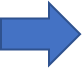 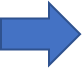 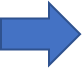 Krok 4:
JAK NAJSZYBCIEJ!
# Student/Pracownik COVID+
wypełnia Ankietę nr 1: link do Ankiety nr 1 i przesyła na adres: covid@umb.edu.pl
Krok 2:
# Student informuje:
Dziekanat Wydziału Lekarskiego z Odziałem Stomatologii i Oddziałem Nauczania w Języku Angielskim, tel. 85 748-54-80
Dziekanat Wydziału Lekarskiego z Odziałem Stomatologii i Oddziałem Nauczania w Języku Angielskim English Division, tel. 85 686-52-23
Dziekanat Wydziału Farmaceutycznego z Oddziałem Medycyny Laboratoryjnej, tel. 85 748-54-32
Dziekanat Wydziału Nauk o Zdrowiu, tel. 85 686-50-02
Pracownik informuje:
Biuro Kanclerza, tel. 85 748-54-14 lub
Dział Spraw Pracowniczych, tel. 85 686-52-34 
email: covid@umb.edu.pl
Krok 5:
Osoby z listy kontaktów z Ankiety nr 1 zostaną zobowiązane przez upoważnionego pracownika UMB do wypełnienia Ankiety nr 2: link do Ankiety nr 2 i przesłania jej na adres: covid@umb.edu.pl
# Student dotyczy także doktorantów
Informacja o ewentualnym zdalnym kształceniu/samoizolacji do czasu wydania decyzji przez Sanepid
*Mobilne Punkty Wymazowe:
1/w USK przy podjeździe dla karetek przy SOR Ginekologiczno-Położniczym
2/ przy ul. Waszyngtona obok Poradni Specjalistycznych, blok M
3/w Szpitalu Zakaźnym, ul. Żurawia 14, przy podjeździe do Izby Przyjęć, budynek C